Funds Flow Session
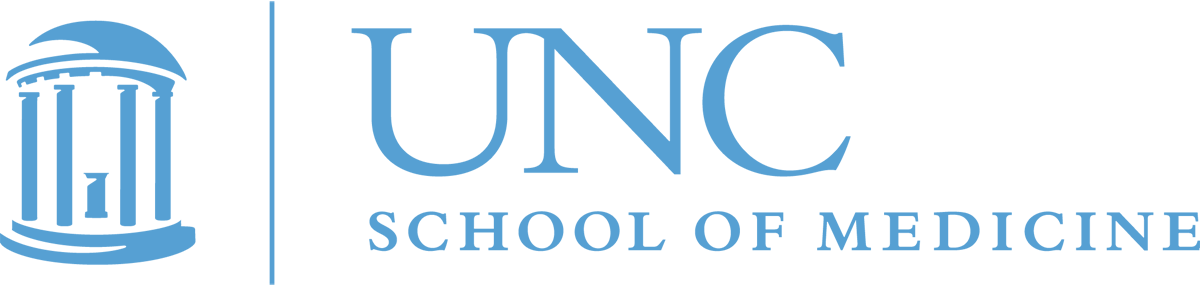 Bondurant G-030
June 11, 2019
Agenda
Review
Funds Flow Accounts
Listed below are the contra revenue accounts, where you receive your Funds Flow reimbursement dollars.
Funds Flow Qualifications
Who is included in Funds Flow?
Determined by the Peoplesoft HR Degree table
MD, DOM, and FDCH degrees are all considered “MD”
Maintained by the Background Check Team

Primary job pay group = ‘EHRA – Faculty’

University payroll activity exists in the current fiscal year for the PID
Funds Flow SAS Reports
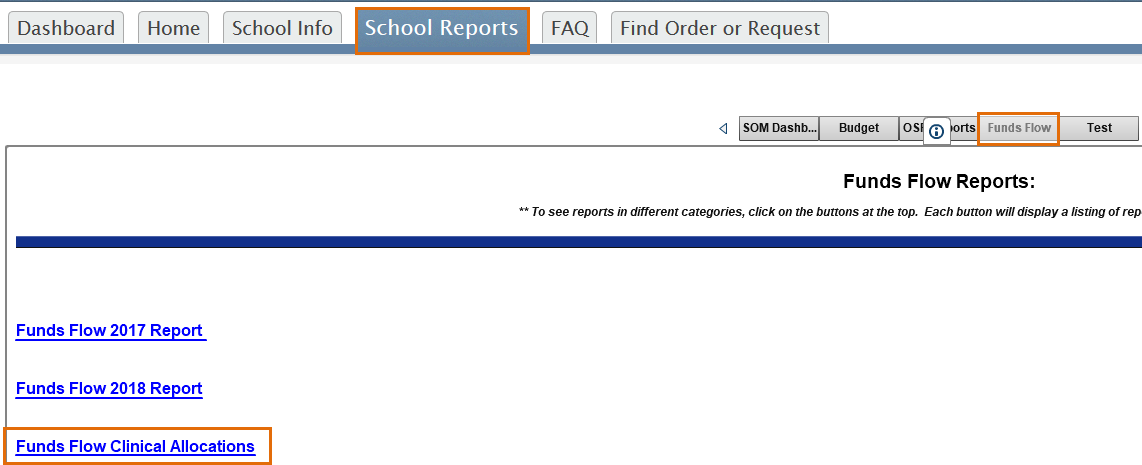 Funds Flow SAS ReportsSummary
FF Summary by Department
Displays all Funds Flow reimbursements at a department level by month
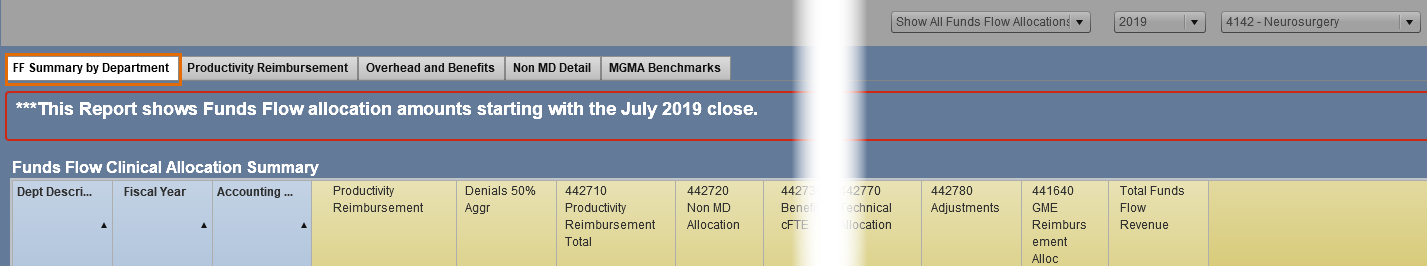 Funds Flow Calculations/SAS Reports 442710: MD Allocation
MD Allocation Detail by Provider with Dept ID
3 year rolling average of MGMA median salary/ 3 year rolling average of MGMA median wRVUs (or ASA Units for Anesthesiology)
If the “N” value is less than 45 in the MGMA survey then the $$ per wRVU moves from sub-specialty to specialty 
Reimbursement rate for Children’s services across all departments will be boosted 25%
Denials that result in a write-off receive 50% credit
Self-pay wRVUs that have payments that are less than 25% of the charge receive a 50% credit
wRVU data is run by post date
Surrogate wRVUs assigned for CPT codes that do not have wRVUs but involve Physician work
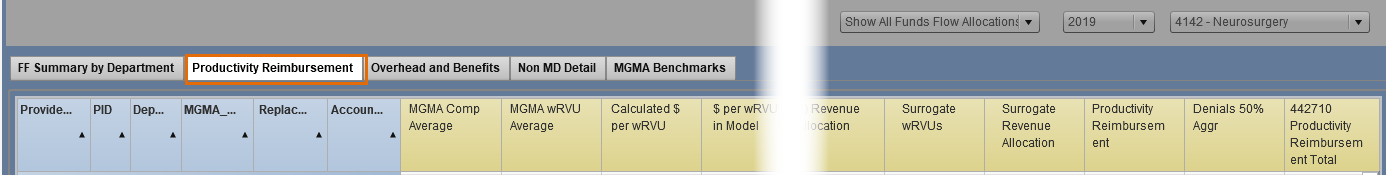 Funds Flow Calculations/SAS Reports442720: Non MD Allocation
Non MD Allocation Detail by Provider with Dept ID
Departments employ and receive associated revenue (including UPL) for APPs, including CRNAs, psychologists, and MSWs
Receipts and UPL taxed at 21%
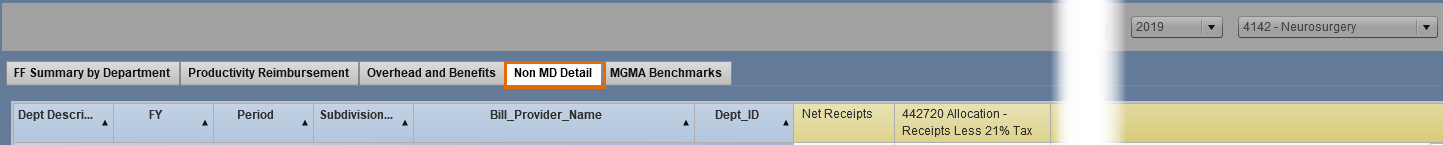 Funds Flow Calculations/SAS Reports442730: Benefits Allocation & 442740: Overhead Allocation
442730: Benefits Allocation 
Benefits (University and FP benefits) * cFTE 
Adjusted for start/end dates 
442740: Overhead Allocation
Overhead * Job FTE * cFTE
Adjusted for Job FTE
Adjusted for start/end dates
FY20 rate per cFTE = $35,849
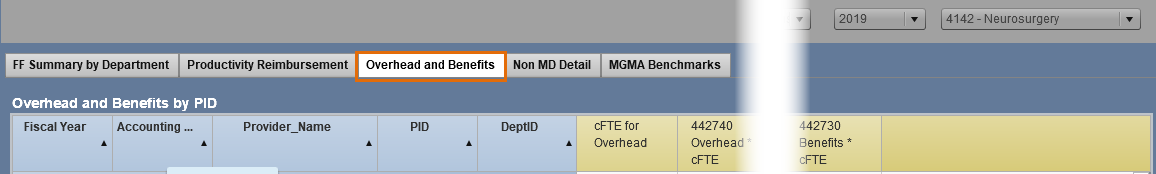 Funds Flow CalculationsDepartment Level Allocations
441640 – GME
All resident and GME contracts are collected centrally vs. through the departments 
Any overhead associated with these contracts flows to the department, however the portion to cover salaries is transferred to the hospital

Salaries and benefits for Program Directors and Coordinators for Core Residency Programs (see committee approved grids below)








5.5% tax is not applied
Resources
Funds Flow Resources
Monthly Training for ACAs/Business Managers and other applicable staff
Funds Flow Website https://www.med.unc.edu/fbo/funds-flow/ 
Infoporte Funds Flow Reports published monthly
Departmental Monthly Financial Meetings with FP
Department leadership meetings upon request
Division Chief/Faculty meetings upon request
Future education strategy
Creating ACA education committee 
Funds Flow quick reference
What other resources would be helpful?
Funds Flow Website
Website includes:
Committees: submission deadlines (if applicable), upcoming committee meetings, as well as other information 
FAQs: collected from previous Funds Flow sessions
Resources: slides from previous Funds Flow sessions

https://www.med.unc.edu/fbo/funds-flow
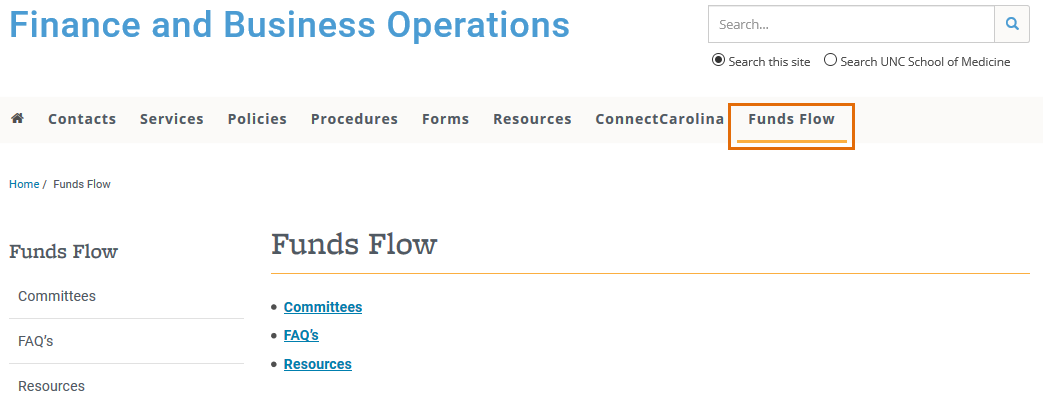